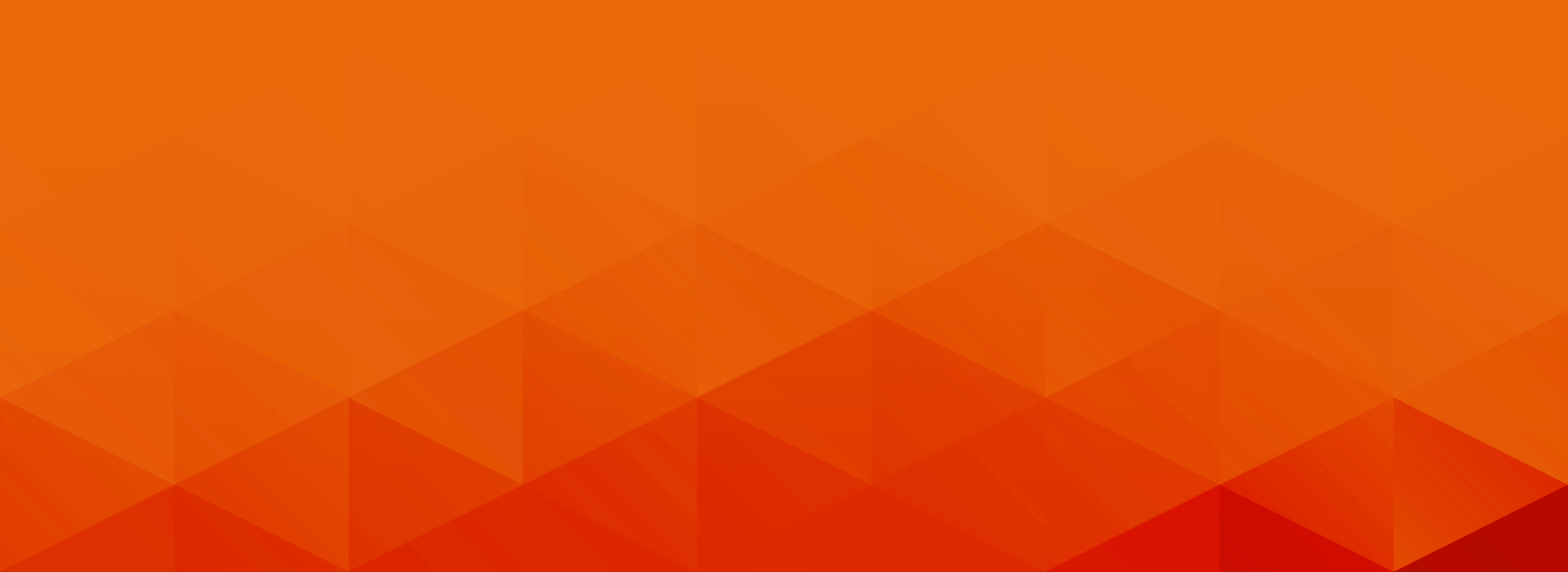 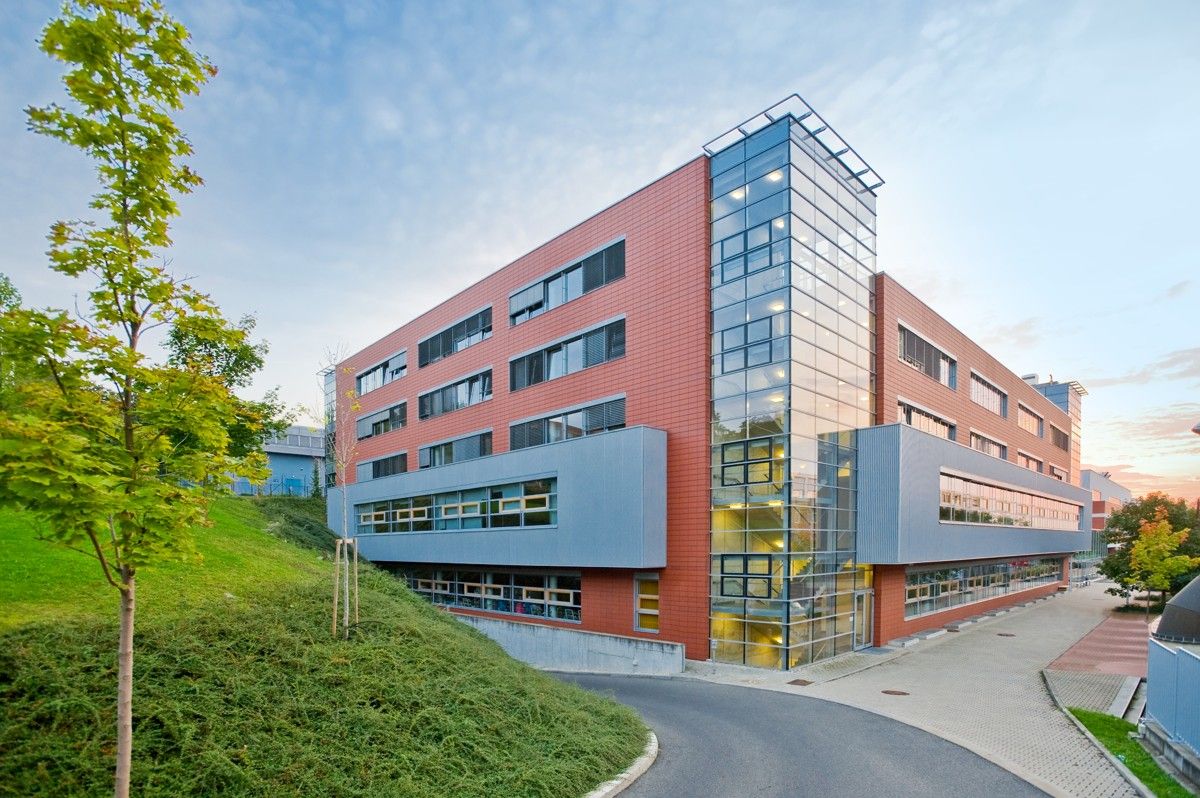 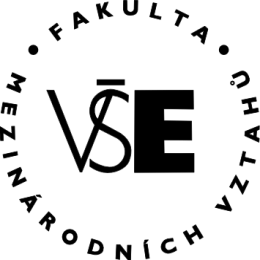 Vysoká škola ekonomická v Praze
Fakulta mezinárodních vztahů


Nastavení koordinačního mechanismu v rámci předsednictví v Radě EU: přípravy a průběh z pohledu vybraných členských států, získané zkušenosti a doporučení pro CZ PRES 2022
TAČR Beta2
TIRDUVCR932MT01

15. ledna 2021
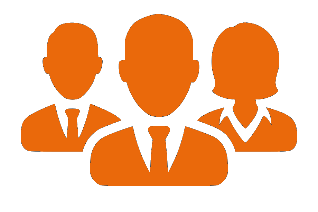 Řešitelský tým
doc. Ing. Mgr. Radka Druláková, Ph.D., hlavní řešitel
doc. Ing. Pavel Hnát, Ph.D.
Mgr. Ing. Kateřina Kočí, Ph.D.
Mgr. Jarolím Antal, Ph.D. 
doc. JUDr. Nicole Grmelová, Ph.D.
Ing. Zbyněk Dubský, Ph.D.
Ing. Josef Bič, Ph.D.
Ing. Jana Hovorková, Ph.D.
Ing. Eva Grebe
Ing. Jana Stehlíková
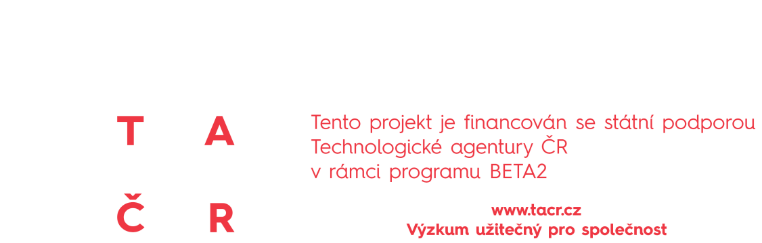 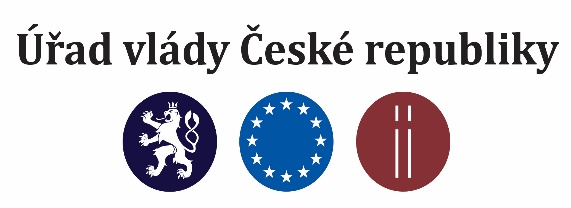 2
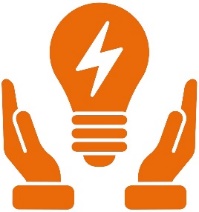 Metodologie výzkumu
Cíl výzkumu
sestavení vhodných scénářů organizační a koordinační stránky českého předsednictví
analýza existujících studií a literatury (vybraná předsednictví) 
sběr dat formou 
	polostrukturovaných rozhovorů
dílčí studie + SWOT analýzy
tvorba scénářů zohledňujících best practices
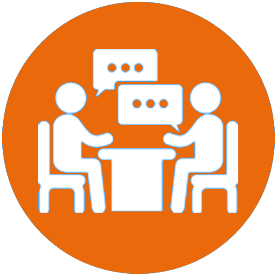 3
Obsah výzkumné zprávy
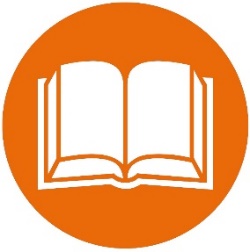 VÝCHODISKA, SOUČASNÝ STAV POZNÁNÍ A CÍLE VÝZKUMU 
Postup výzkumu
Případové studie 
Polostrukturované rozhovory 
Výstupy výzkumu 

DÍLČÍ ANALÝZY VYBRANÝCH PŘEDSEDNICTVÍ 
Slovensko (SK PRES 2016) 
Malta (MT PRES 2017) 
Rakousko (AT PRES 2018) 
Finsko (FI PRES 2019) 
Chorvatsko (HR PRES 2020) 
Portugalsko (PT PRES 2021) 
Česká republika (CZ PRES 2009) 

DOPORUČENÍ PRO NASTAVENÍ KOORDINAČNÍHO MECHANISMU  A JEHO HOSPODÁRNOST 
Cost-benefit analýza 
SWOT analýza 
Příklady dobré a špatné praxe při přípravě a realizaci předsednictví a volba koordinačního mechanismu
4
Základní charakteristiky předsednických zemí
5
Realizace polostrukturovaných rozhovorů
6
Modely zohledňující umístění koordinačního prvku
Modely zohledňující umístění hlavní míry zátěže/odpovědnosti
SCÉNÁŘE
centralizovaný
decentralizovaný
kombinovaný
Brussels-based
Capital-based
kombinovaný
solidní předsednictví – kromě standardních úkolů plněných na vysoké úrovni nastoluje vlastní agendu, kterou akcentuje upořádáním schůzek na nejvyšší úrovni na domácí půdě; 
ambiciózní předsednictví – prestižní záležitost, výkon solidního předsednictví je doplněno o velká témata s výrazným dopadem na rozvoj EU a mimo EU;
logistické předsednictví – bez výrazných ambicí a zásadnějších domácích témat, zaměřené pouze na zajištění servisních úkolů.
7
Cost-benefit analýza
8
Doporučení pro přípravu a realizaci předsednictví formulované na základě zjištěných best practices - fáze přípravy předsednictví
definice ambicí a volba scénáře před zahájením příprav
flexibilní centrální rozpočet s dostatečnou kontrolu nad finančním řízením
koordinační útvary a mechanismy zabudované do stávajících struktur státní správy
základ personálních kapacit tvoří úředníci se znalostí agend z rezortů a zkušenostmi s unijními procesy
důraz kladen na vytváření neformálních vazeb
příprava priorit založená na konsensu mezi klíčovými aktéry 
vymezit mandát mezi ÚV ČR a SZEU spíše široce s větším manévrovacím prostorem směrem k posílení role SZEU
vhodně nastavit komunikaci s dalšími domácími aktéry
zajistit podporu předsednictví na domácí politické scéně 
ke sponzoringu přistupovat obezřetně
koordinaci v rámci Tria zaměřit nejenom na přípravu programu, ale také na předání agend
9
Doporučení pro přípravu a realizaci předsednictví formulované na základě zjištěných best practices - fáze realizace předsednictví
včas nastavit postup krizového managementu
kombinace Brussels-based a capital-based modelu při realizaci je nejčastější - vymezit kompetence mezi hlavními aktéry
intenzivní komunikace s unijními institucemi (GSR, EK, EP), růst komunikace s EP
centrální model nyní schůdnější vzhledem k plánované výši rozpočtu
finanční řízení a kontrola toku finančních prostředků
aktuální trend zapojení on-line nástrojů má omezení
10
SCÉNÁŘE ČESKÉHO PŘEDSEDNICTVÍ S DŮRAZEM NA JEDNOTLIVÁ DOPORUČENÍ
11